Comprendre et réduire la consommation de l’éclairage extérieur du lycée
1 l’organisation de départ
2, le déroulement
3 les retours
4 Les apports 
5 Notre étude
6 Nos préconisations
1 l’organisation de départ
2 Le déroulement
Ce qui a fonctionné : le groupe 1 a rencontré Mr poulain l’agent chargé de la maintenance , Le groupe 2 et 3  ont rencontré l’intendante, le groupe 4 s’est occupé des obligations et des contrôles , le groupe 5 s’est chargé des études de consommation de chaque projecteur et le groupe  6 des évaluations des consommations.

Ce qui n’a pas fonctionné et pourquoi: Les groupe ne se sont pas concertés pour se donner les informations 

Quelles  solutions avons-nous mis en place pour continuer : : on a fait beaucoup de cours sur l’éclairage et sur la consommation électrique,  et aussi on a fait le concours général des metiers
3 Les retours
Groupe 1  : explications par mr Poulain : 
 Explication fonctionnement Luminaire extérieur 
 Positionnement Luminaire extérieure
 Explication fonctionnement horlogerie/Crépuscule 
 Visite local électrique
 Type de luminaire extérieure
 Placement interrupteur 
 Visite luminaire de toit
 fiche signalétique des luminaire du toit

Groupe 2 et Groupe 3 : explications de Mme Lannier : 
 Consommation électrique des différents bâtiments
 Consommation en Eau
 Consommation Gaz
 Bâtiment L en surconsommation 
 Plan Luminaires extérieures
 Logiciel Prix/Facture
4 Les apports
Cours sur l’éclairage

Cours sur les consommations d’énergie électrique , sur la facturation (tarif bleu)

Mesure de tension, courant et puissances

Projet d’éclairage , pour prévoir le nombre de luminaires dans une pièce . 

Gestion d ’éclairage de façon ‘intelligente ‘ (my home) - CGM : habilitation , projet d’éclairage et gestion intelligente de l’éclairage via MY HOME.
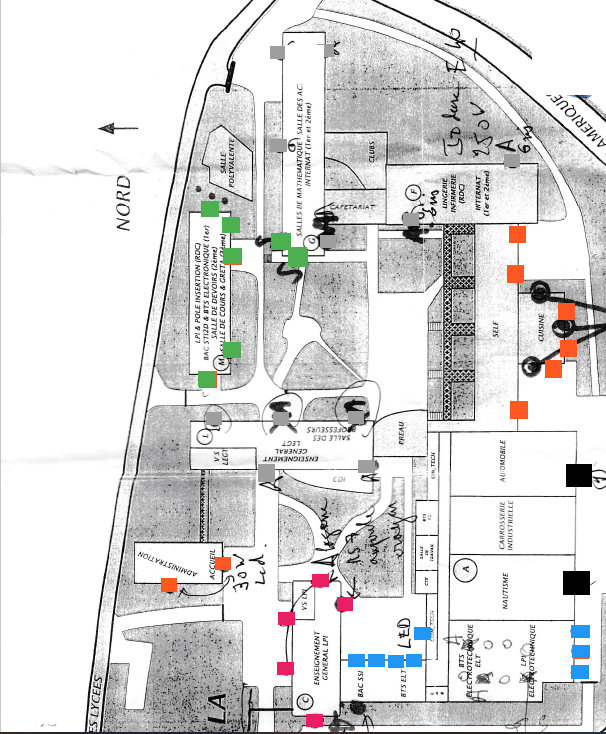 5 Notre étude
En gris: lampe à 250W SHP bâtiment F et G
En orange: lampe LED 30W administration et arrière du self (à confirmer)
En bleu: LED à 47W galerie bleu
En rose: crayon 250W (à confirmer)
En vert: sodium 250w batiment M et 2 sur le G
En noir: allogène 150warrière atelier
Batiment L 250W et 400W coté préau
Horaire éclairage, pour tous les batiment:
5h30 à 8h30 = 3h30 d’éclairage
17h30 à 23h30 = 6h00 d’éclairage 
1 pour le batiement A 
1 pour la batiment C
1 pour le batiement F
1 pour le batilemnt G
1 pour le batiment M
Batiment L ?

Il y a aussi des interrupteur crépusculaire donc si les lux sont en dessous de 20 les lumière s’allume.
Il n’y en a pas pour l’infirmerie.
[Speaker Notes: En gris: lampe à 250W SHP bâtiment F et G
En orange: lampe LED 30W administration et arrière du self (à confirmer)
En bleu: LED à 47W galerie bleu
En rose: crayon 250W (à confirmer)
En vert: sodium 250w batiment M et 2 sur le G
En noir: allogène 150warrière atelier
Batiment L 250W et 400W coté préau
Horaire éclairage, pour tous les batiment:
5h30 à 8h30 = 3h30 d’éclairage
17h30 à 23h30 = 6h00 d’éclairage 
1 pour le batiement A 
1 pour la batiment C
1 pour le batiement F
1 pour le batilemnt G
1 pour le batiment M
Batiment L ?

Il y a aussi des interrupteur crépusculaire donc si les lux sont en dessous de 20 les lumière s’allume.
Il n’y en a pas pour l’infirmerie.]
6 Nos préconisations
Améliorer le temps de  fonctionnement :
Interrupteur programmable sur l’année.
Plage de fonctionnement personnalisée aux bâtiments.

Diminuer la puissance
Réflexion sur le type de luminaire adapté.
Merci de votre attention
Avez–vous des questions?